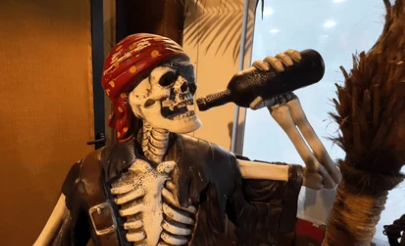 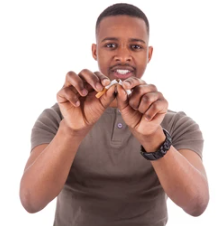 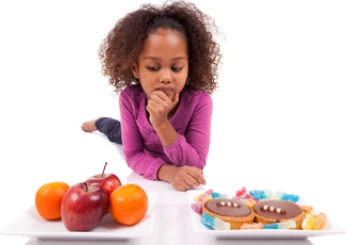 National Wellness & Productivity 2-day Workshop
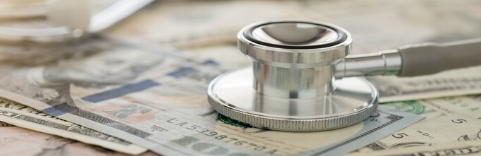 NCDs: A Major Challenge to Economic Growth
Edit Velenyi, PhD, Senior Economist
The World Bank
Latin America and the Caribbean
[Speaker Notes: Ask World Bank Caribbean- The Impact of Non-communicable Diseases in the Caribbean
December 11, 2024 10:30 a.m. (Jamaica)]
NCDs: A MAJOR CHALLENGE TO ECONOMIC GROWTH
NCDs are responsible for over 75% of all deaths in the Caribbean, with significant productivity losses.
High healthcare costs place pressure on national budgets and economic stability.
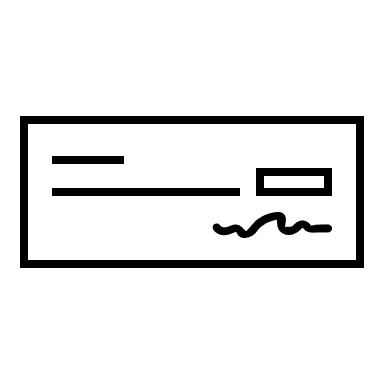 NCDs account for between 1.4% - 8% of GDP loss in the Caribbean due to decreased productivity & increased healthcare costs: 5.34% in Barbados; 5.87% in Jamaica.
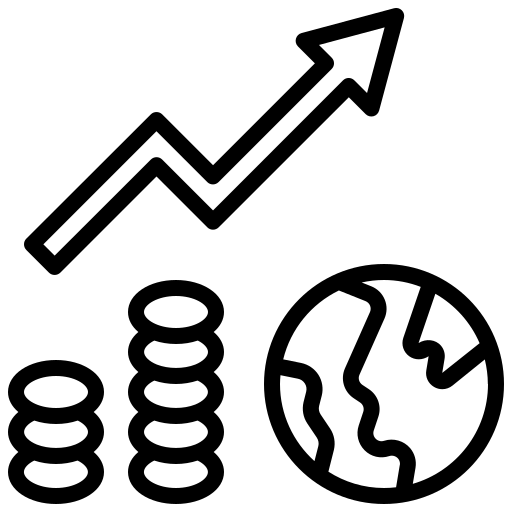 $42 million could be saved in Jamaica from policy measures targeting alcohol and tobacco consumption.
Barbados loses $75 million annually due to NCD-related productivity loss while, in Jamaica, NCDs lead to a loss of $17.2 billion in economic output over 15 years.
Dying Young: Lifestyle Choices and the NCDs Crisis
Dying Young
The Caribbean has one of the highest rates of NCD-related premature deaths (under 70) in the world.
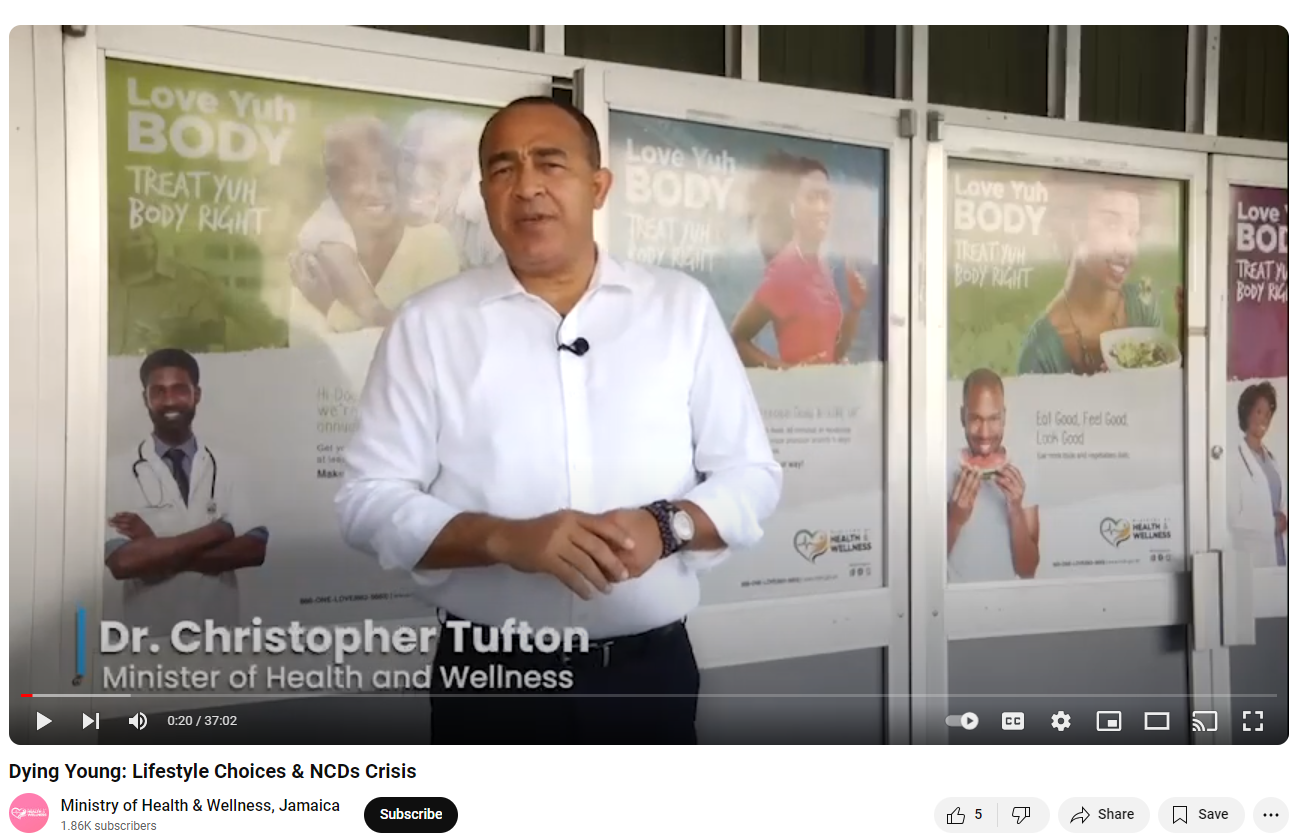 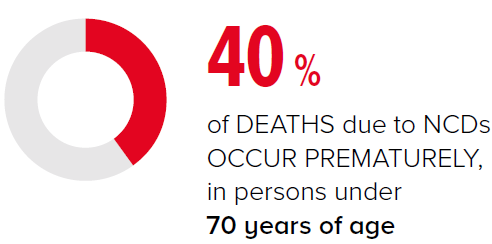 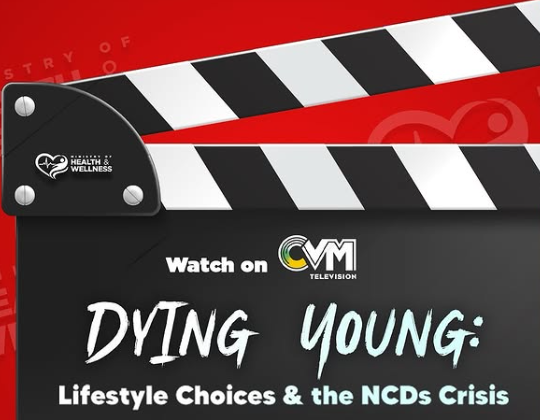 NCDs are the leading cause of morbidity and mortality in St. Lucia
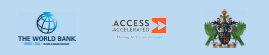 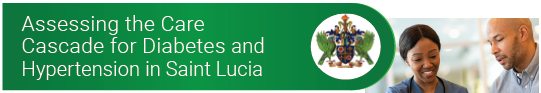 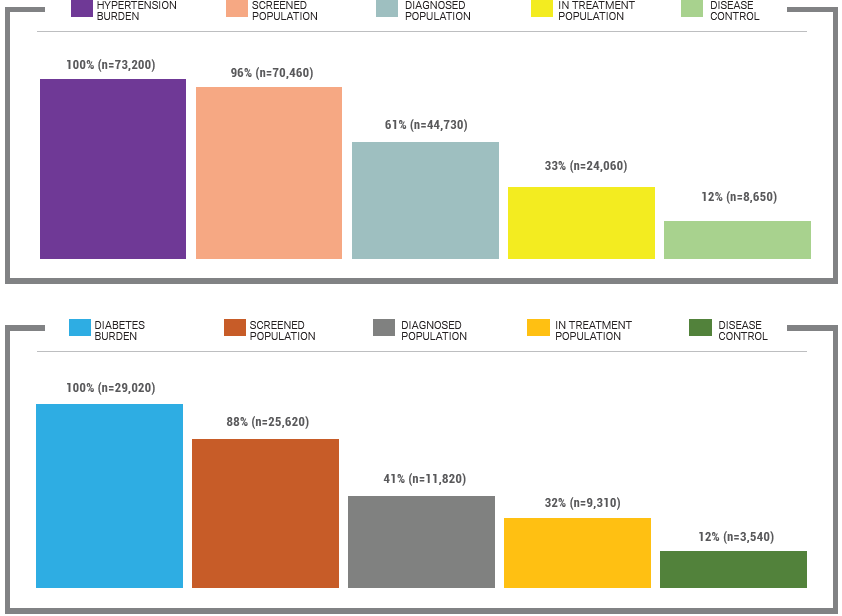 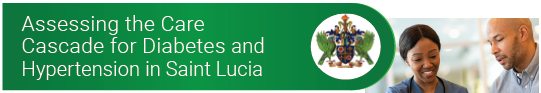 Cascade AnalysisMay 2023
The largest drop along the care cascade for hypertension and diabetes was between screening and diagnosis. In the HTN cascade, women and obese individuals experienced the largest drop between diagnosis and treatment.
The Perfect Storm: Mega Trends are driving the NCD disease burden
Aging
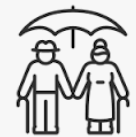 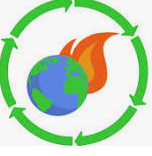 Climate Change
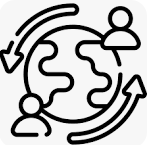 Migration
Without interventions to halt the NCDs crisis, premature death will rise, and future healthcare expenditures are unsustainable.
OPPORTUNITIES FOR IMPROVEMENT: NCD POLICIES
In 2020, Caribbean countries scored low on NCD policy implementation, between 4.5-8 on a scale of 19. 
That is, on average, less than 40% of key NCD policies were implemented meeting set standards.
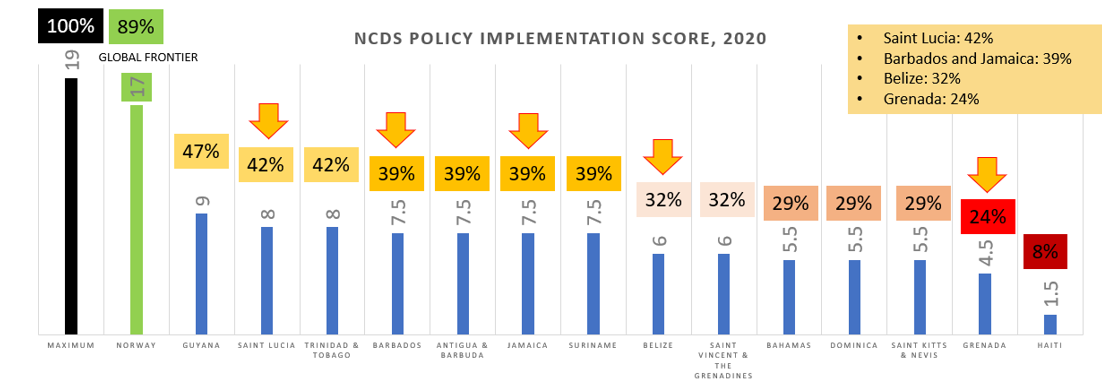 Source: LANCET (2021)
OPPORTUNITIES TO IMPROVE IN SEVERAL POLICY AREAS TO TACKLE NCDs
2020 mean implementation scores for each policy across geopolitical blocs
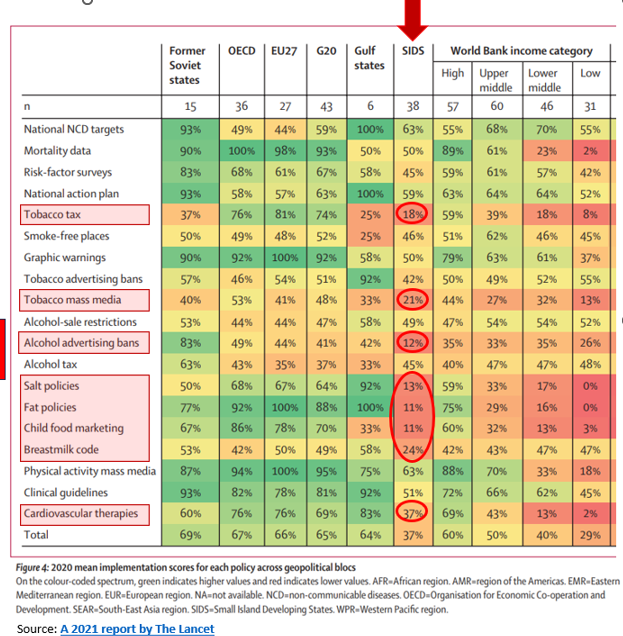 No country in the Caribbean meets the 75% tax share set by the WHO (Range 15-54%)
Tobacco tax (18%)
Tobacco mass media (21%)
Alcohol advertisement bans (12%)
Salt policies (13%)
Fat policies (11%)
Child food marketing (11%)
Breastmilk code (24%)
CVD therapy (37%)
Note: In the HEATMAP figure, on the color-coded spectrum, green indicates higher performance and red indicates lower performance on the policy implementation score. 

Source: 2021 Lancet Report
POLICY RESPONSES: THREE MAIN CHANNELS
Most direct policy areas: nutrition, public health, and healthcare services. 
→ Improve NCD Service Coverage to strengthen UHC (SDG Target 3.8).
2. Life-course policy approach is needed from before birth to end of life. 
Requires coordinated and targeted multisectoral interventions. 
• Health, Education, Social Protection, Agriculture, Sports & Youth, Finance, Transport, etc.
3. Improvements needed in taxation policies (health taxes) to shift risky behaviors and raise revenue.
[Speaker Notes: The economic and social returns to such investments are high. Affordable packages of essential NCD interventions are available.]
Investment in NCD Prevention Pays Off
Primary Health Care (PHC) is the most cost-effective solution to improve NCDs outcomes
Countries with STRONG PRIMARY HEALTHCARE (PHC) had a 29% lower mortality rate compared to countries with weaker PHC
NCD PREVENTION has positive economic returns and is a “best buy” investment (WHO)
JAMAICA NCD INVESTMENT CASE
Invest in prevention: A “best buy”
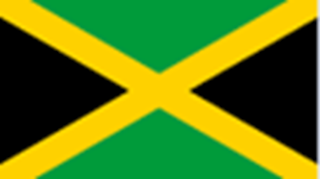 Invest in strengthening PHC systems
For every $1 spent on NCD prevention, $2.1 is returned in healthcare savings and productivity gains.

Prevention efforts can save 4.3% of GDP.

5,700 lives saved over 15 years with key interventions.

DOCUMENTARY: DYING YOUNG: LIFESTYLE CHOICES (2024)
Strengthen NCD policy and regulatory framework
Strengthen patient-centered care models
Strengthen the service continuum and organize healthcare networks
Leverage digital health and data for NCDs
St Lucia: Low Spending on Primary Health Care
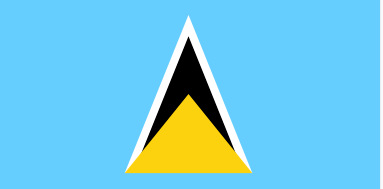 NCD BEST BUYS: DISEASE-SPECIFIC
ILLUSTRATION: Menu of cost-effective disease-specific interventions
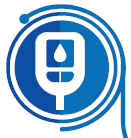 DIABETES
Blood sugar control
Preventive foot care
Preventive eye care
CARDIOVASCULAR DISEASE
Pharmacological treatment of infarction
Stroke IV therapy
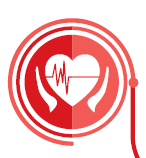 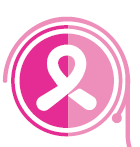 CANCER
Cervical cancer: vaccine 9-13 | Pap Smear 30-49
Mammogram 50-69
Surgical, chemo, radiotherapy
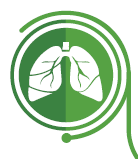 CHRONIC RESPIRATORY DISEASE
Inhaler for asthma
Key Features of Saint Lucia’s PBF PilotSupported under the Health System Strengthening Project
THE PILOT INTERVENTION
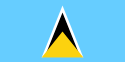 Management Agreement: MOH & Regions/PHCs
PHC facilities receive budgetary allocations to enhance facilities and care quality for NCDs.
Funds are allocated based on key performance indicators (RMIs), which promote
quality service provision
population-based & client-centric approach
collection of data



PBF applies a team-based integrated care model
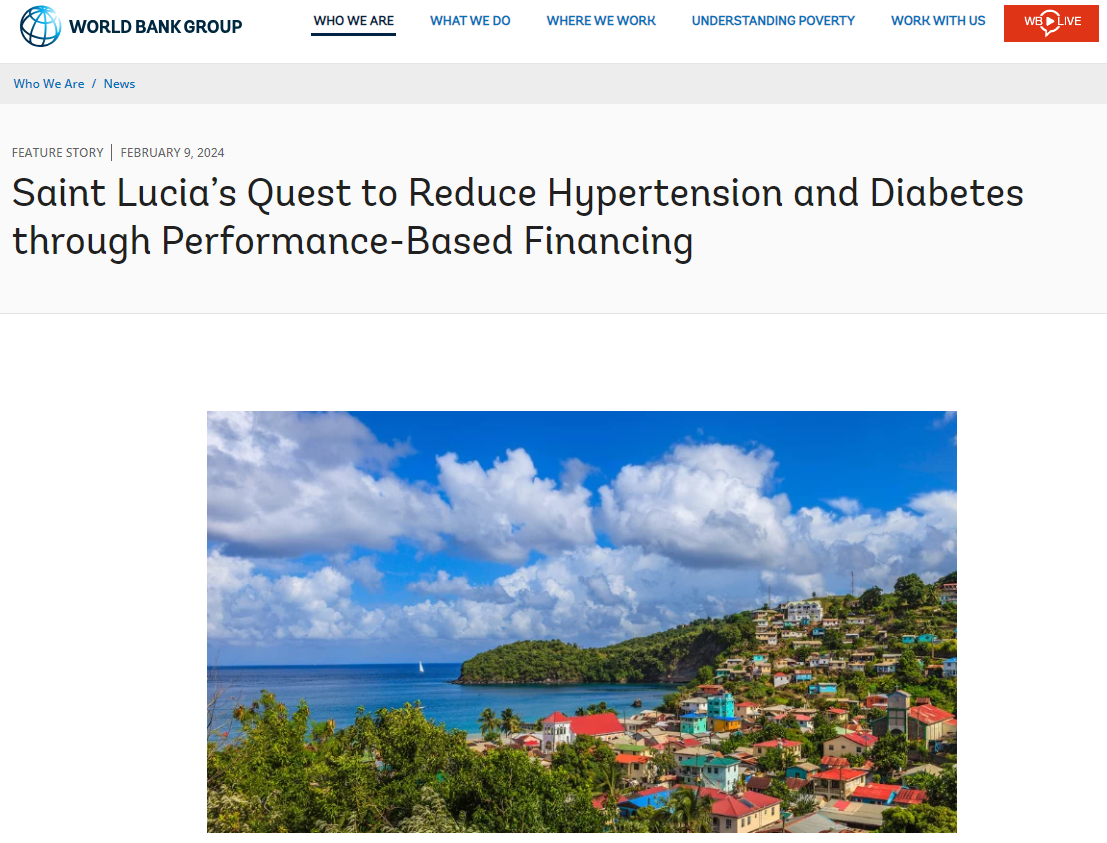 Basic Package of Services
Screening for HTN (RMI1)

Treatment for HTN (RMI2)
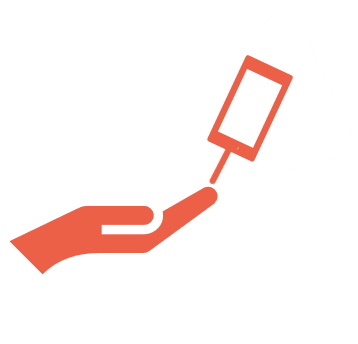 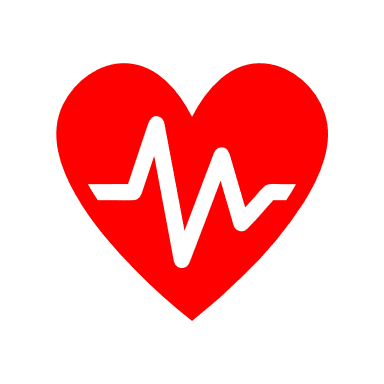 Screening for DM (RMI3)

Treatment for DM (RMI4)
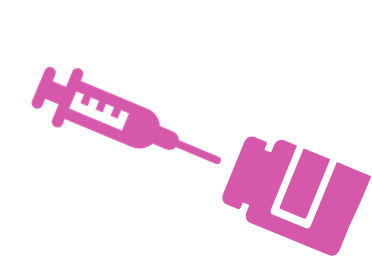 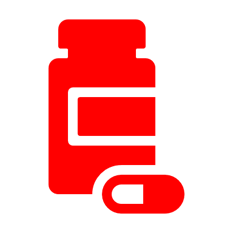 Click here for Feature story and video
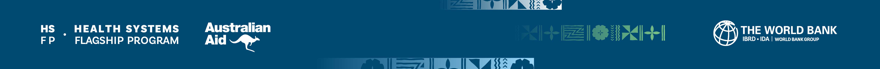 [Speaker Notes: Under the Performance-based Financing (PBF) Program, health and wellness centers receive budgetary allocations to enhance facilities and the quality of care. These funds are allocated based on key performance indicators, promoting not only quality service provision but also the collection of data to demonstrate the attainment of predefined targets.

The introduction of the PBF Pilot in Saint Lucia marks a significant stride in the ongoing battle against chronic NCDs. As it continues to be implemented in wellness centers on the island, the initiative not only addresses prevalent health issues but also pioneers a client-centric approach, empowering individuals to actively shape their healthcare experiences. 

The program aligns with the broader goals of a resilient health system, and further advances Saint Lucia on its Universal Health Coverage journey.

Dialogue on PBF institutionalization and budgeting for UHC scale-up is ongoing, including consideration of use of health taxes with focus on financing PHC.]
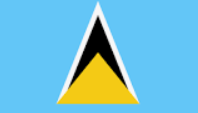 RMIs by quarter - July 2023 to January 2025
Key Impact
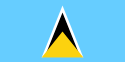 Saint Lucia’s PBF Pilot
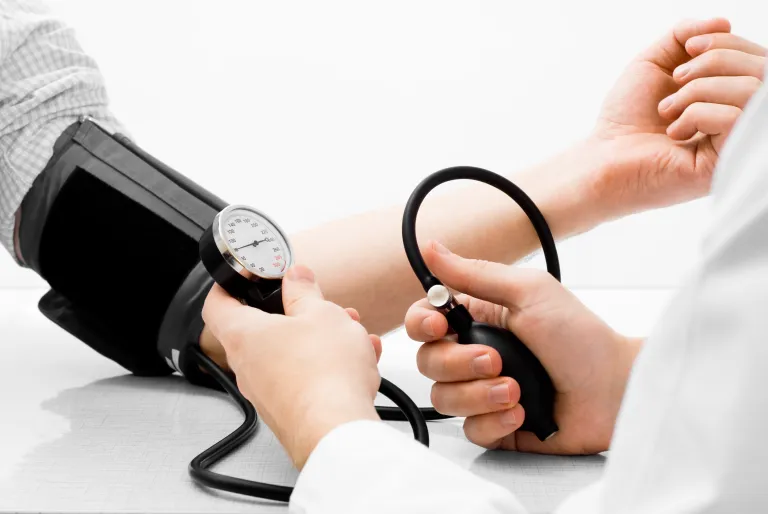 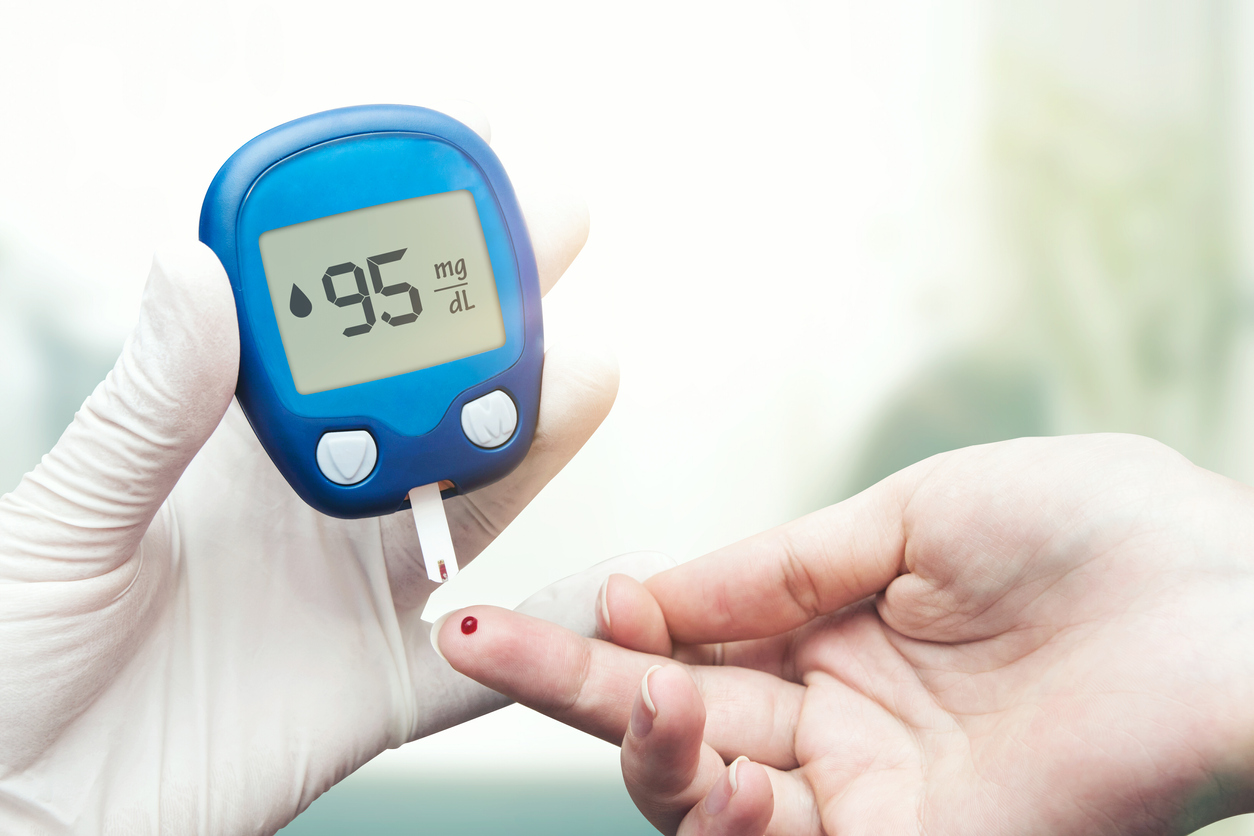 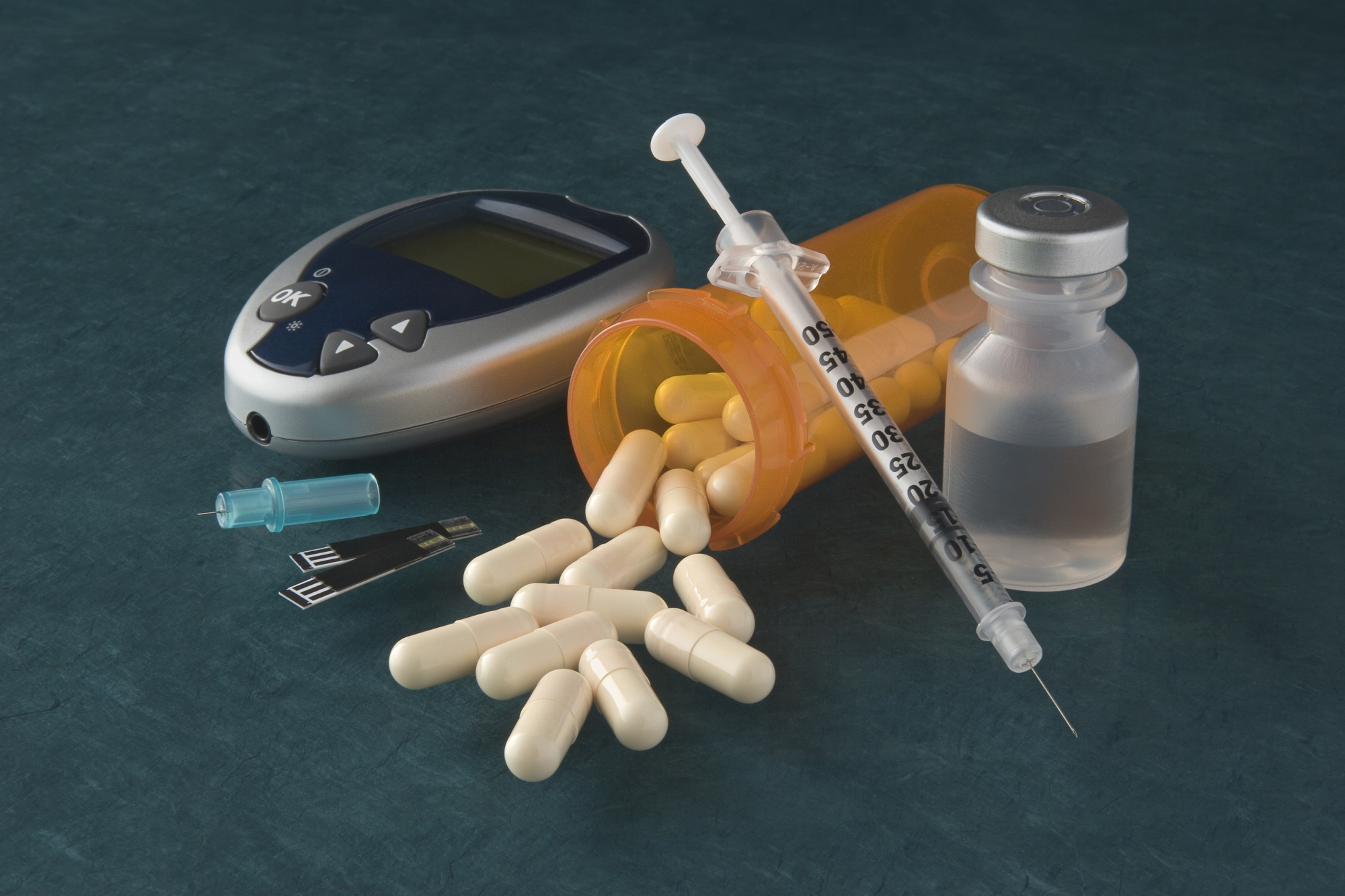 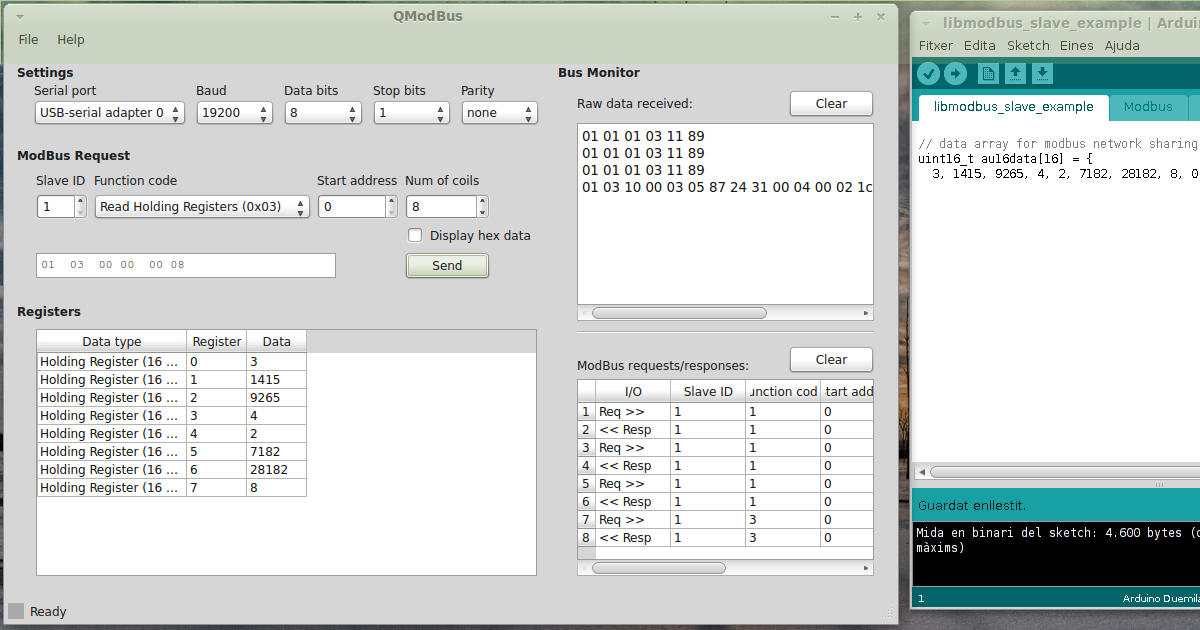 NCD BEST BUYS: RISK REDUCTION
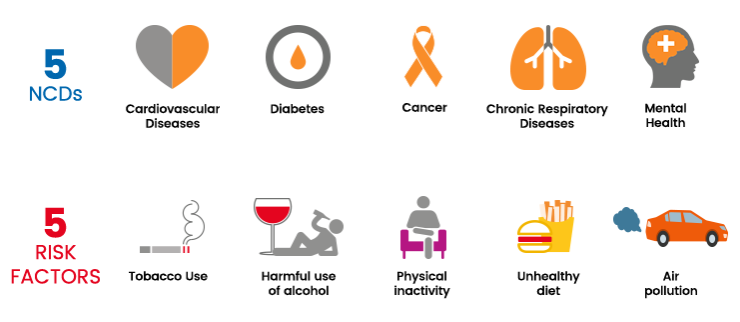 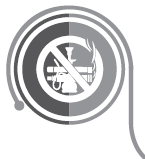 REDUCE TOBACCO USE
Increase excise tax
Plane packaging
Ban advertisement and sponsorship
Ban smoking in public places
Mass media on smoking risks
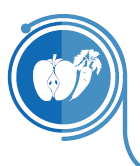 PROMOTE HEALTHY DIET
Tax and pricing policies (taxes unhealthy foods and subsidize healthy options)
Regulatory measures
Public awareness (national campaigns, food labeling)
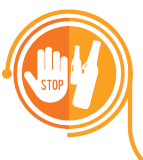 REDUCE HARMFUL USE OF ALCOHOL
Increase excise tax
Ban or restrict advertisement
Restrict physical availability
Enact and enforce drink-driving laws
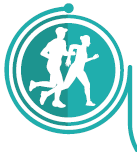 PROMOTE PHYSICAL ACTIVITY
Mass media and community-based campaigns
Counseling as part of routine primary care
Ten Multi-Sectoral Approaches for Mitigating NCD Risk Factor Prevalence
Maternal, Infant, and Early Childhood Wellness Programs
Alcohol and Substance Use Prevention Programs
School-Based Wellness Programs
Adolescent-Focused Wellness Programs
Workplace Wellness Programs
Environmental Health and Behavior Change
Mental Health Promotion and Support
Community-Based Healthy Living Programs
Digital and Mobile-Enabled Interventions
Older Adult Wellness Programs
Collectively, these approaches aim to mitigate NCD behavioral risk factors - unhealthy diet, physical inactivity, tobacco use, harmful use of alcohol – and promote mental well-being.
Adopting a Life-Course Approach to NCD Prevention and Management
These ten approaches collectively operationalize a life-course approach to NCD prevention and management, with some designed to reach individuals at key life stages, while others cut across multiple phases of the life-course.
Wellness Revolution: Role of Private Sector
Johnson & Johnson (J&J) – "Live for Life" Wellness Program. The program was designed to promote health and prevent chronic disease across its global workforce.
Harvard Business Review study found that J&J achieved an average ROI of $2.71 for every $1 invested in wellness programs over a 10-year period.
Reduced employee healthcare costs by more than $250 million over the same 10-year span.
Annual growth in health care costs slowed to below industry average.
Impact
❤️ Health Outcomes:
🧠 Mental Health:
Improved stress resilience scores among employees who participated in mindfulness sessions.
🏆 Key Success Factors & Lessons
Wellness must be embedded into company culture — not just offered as a benefit.
Sustained investment over time is crucial for both health and financial returns.
Combining physical, mental, and social health strategies yields greater impact.
Personalization and incentives boost long-term participation and engagement.
🧩 Lessons Learned
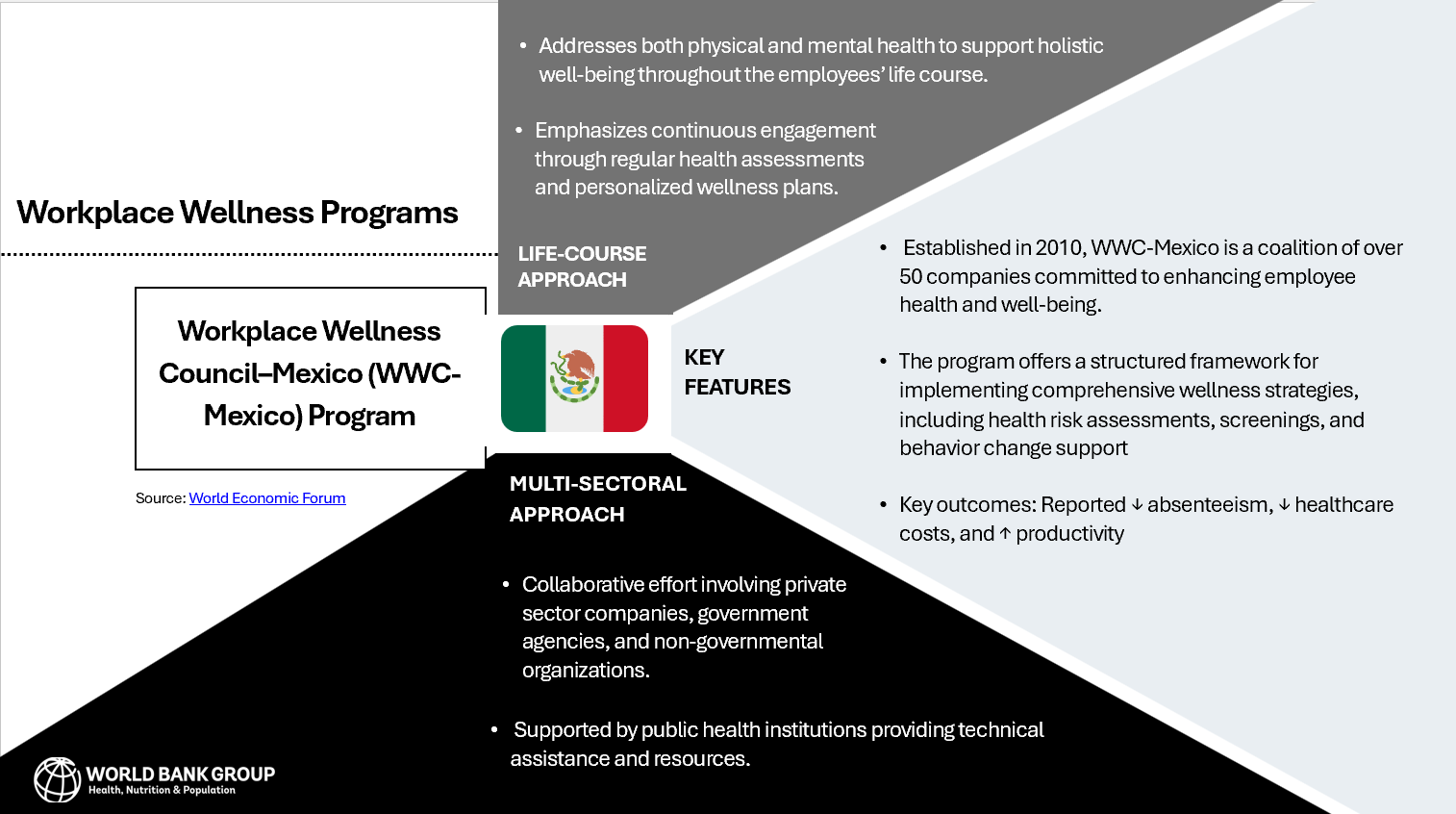 [Speaker Notes: https://www.wwcmexico.com/nosotros/?utm_source=chatgpt.com

Nuestra Visión
Seguir creciendo en México y en Latinoamérica para continuar siendo un referente en overall wellness en la región. Trabajamos para una sociedad donde la conciencia de salud (health awareness) es parte de la vida cotidiana para todos.
Nuestra Misión
Enfocamos nuestros esfuerzos en ser una comunidad unificadora, una plataforma confiable y una fuente de referencia nacional en el campo del bienestar laboral. Nuestro propósito radica en servir a los sectores público y privado, con el objetivo de impulsar un cambio significativo en México y promover una cultura arraigada en la prevención y promoción de la salud, tanto mental como física.
Nuestros Valores
El WWCM es una institución comprometida con la promoción de salud y bienestar laboral. Valoramos acompañar, apoyar y dirigir con el ejemplo estando al lado de las empresas e instituciones comprometidas con la salud y bienestar. Nuestra comunidad se esfuerza por estar a la vanguardia mundial para traer a México y a la región lo mejor y lo último en nuestro propósito de ser.


Mexico WWC
 
El Workplace Wellness Council México (WWCM) es una organización privada que promueve la salud y el bienestar laboral en empresas e instituciones de México y América Latina. Fundada en 2010 por Robert Kabel, Abner Mason y Rich Tafel, ha sido reconocida por el Foro Económico Mundial como un modelo a seguir en la región .wwcmexico.com+2World Construccion+2Conecta+2wwcmexico.com+1wwcmexico.com+1
¿Qué ofrece WWCM?
WWCM proporciona servicios diseñados para mejorar los programas de salud laboral en las organizaciones:wwcmexico.com+2wwcmexico.com+2wwcmexico.com+2
Evaluación y clasificación de programas médicos internos: Ayuda a las empresas a mejorar sus planes médicos mediante la evaluación y clasificación de sus programas .wwcmexico.com+3wwcmexico.com+3wwcmexico.com+3
Capacitación y asesoría: Ofrece oportunidades para aprender y actualizarse sobre temas de interés profesional o personal.El País+8wwcmexico.com+8wwcmexico.com+8
Acceso a seminarios y webinarios: Proporciona acceso a seminarios, webinarios, proveedores y asesores expertos en la implementación de la NOM035.wwcmexico.com+2wwcmexico.com+2wwcmexico.com+2
Gestión con instancias federales: Facilita el acercamiento con las instancias federales encargadas de la examinación y auditoría .wwcmexico.com+2wwcmexico.com+2wwcmexico.com+2
Reconocimientos y niveles de certificación
WWCM otorga reconocimientos anuales a las empresas que demuestran un compromiso destacado con la salud y el bienestar de sus colaboradores. Estos reconocimientos se otorgan en 9 niveles:El País+10World Construccion+10wwcmexico.com+10Conecta+2Conecta+2wwcmexico.com+2
Responsabilidad
Desarrollo
Crecimiento
Consolidación
Modelaje de Conducta
Sostenimiento
Expansión
Cultura
MentoríaEl País+6World Construccion+6wwcmexico.com+6El País+8wwcmexico.com+8wwcmexico.com+8
Por ejemplo, el Tecnológico de Monterrey recibió la certificación como "Organización Saludablemente Responsable" en los niveles de Crecimiento y Consolidación por sus prácticas en salud y bienestar laboral .wwcmexico.com+2World Construccion+2Conecta+2
Contacto
Para obtener más información o iniciar una evaluación, puedes visitar su sitio web oficial: wwcmexico.com. También puedes contactarlos a través de:
Correo electrónico: administracion@wwcmexico.com
WhatsApp: +52 71 11 06 369wwcmexico.com+3wwcmexico.com+3wwcmexico.com+3
WWCM también mantiene presencia en redes sociales, donde puedes seguir sus actividades y actualizaciones.
Si deseas más información sobre cómo implementar prácticas de bienestar en tu organización o necesitas asesoría específica, no dudes en consultarme.]
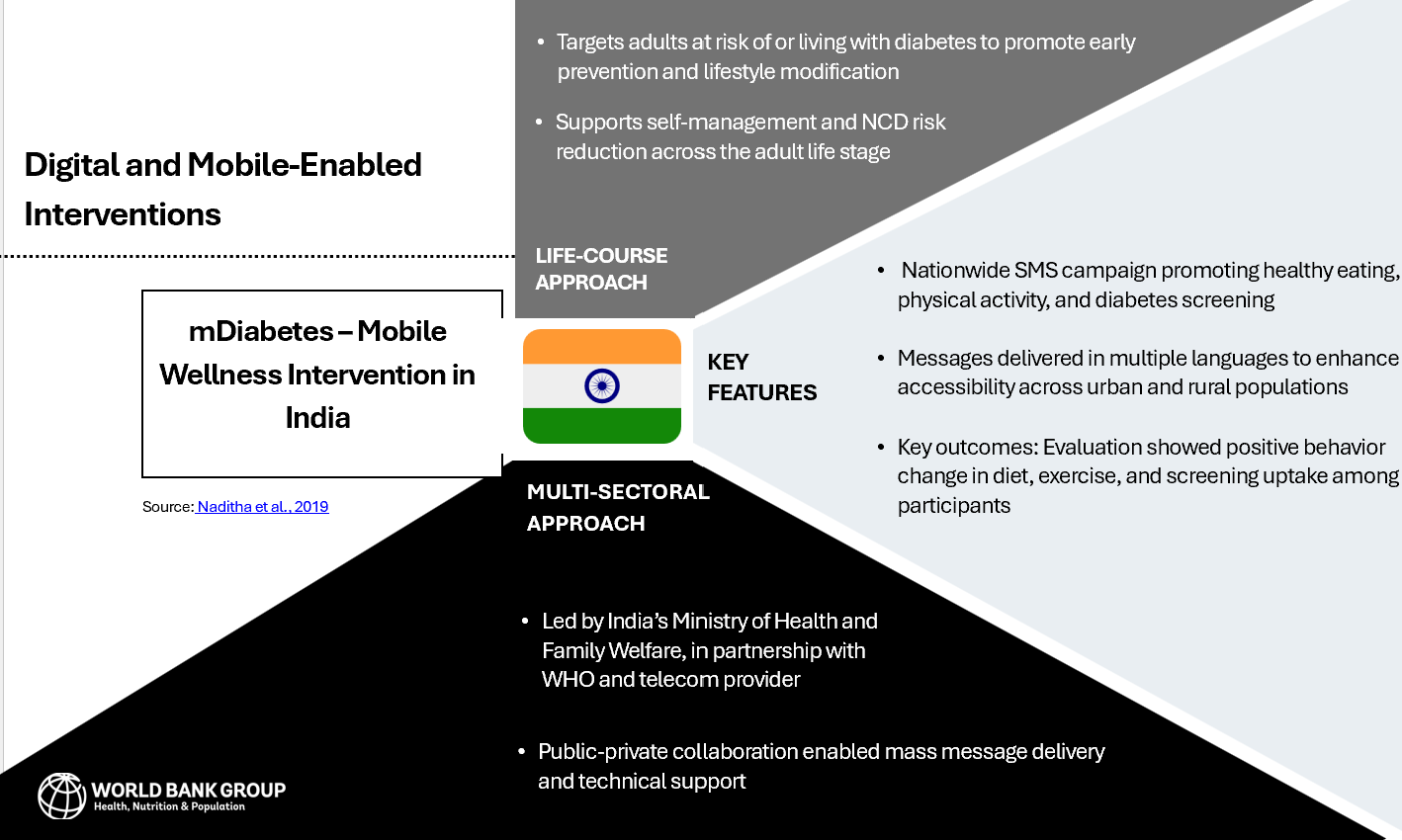 Urgent Action Needed to Combat NCDs
Adopted to context based on The Lancet 2022: https://www.thelancet.com/ncd-countdown-2030
Role of Finance Ministers
Mobilizing health taxes  (e.g., on tobacco, alcohol, sugary drinks) can generate significant revenue while reducing NCD prevalence.
Allocating budget for prevention programs and investments in primary care (PHC) will reduce long-term healthcare costs and save lives.
Cross-sectoral policy support for health improvements                 (e.g., agricultural subsidies for healthy food, school nutrition policy, etc.).
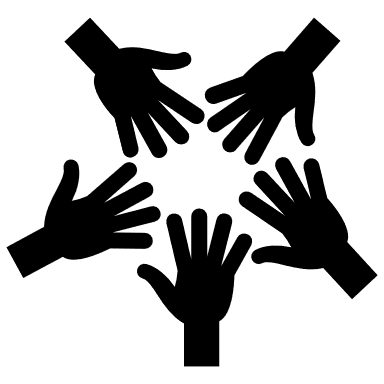 Role of governments & Partnerships
PRIVATE SECTOR
CORPORATIONS
“One Government”
Multisectoral Action
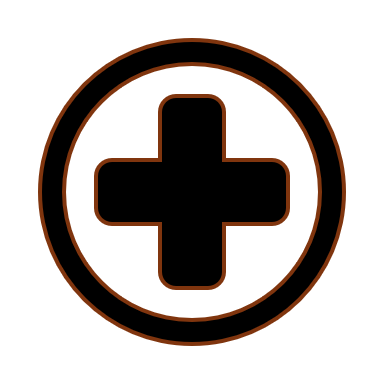 Civil Society Organizations

Regional Agencies

Development Partners
Ministry of Health
Public Health
Health Services
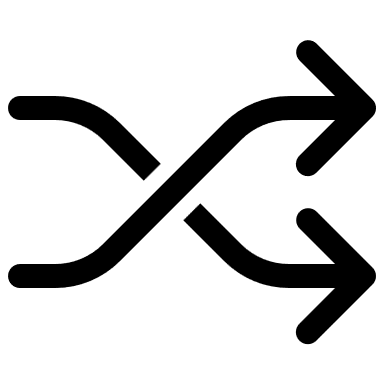 Ministry of Finance
Transport
Accessibility
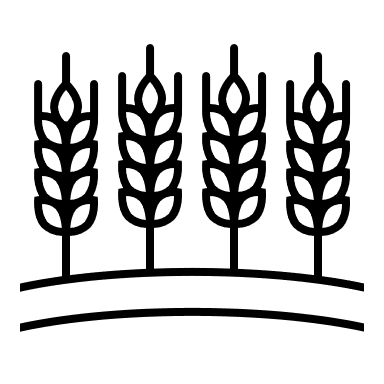 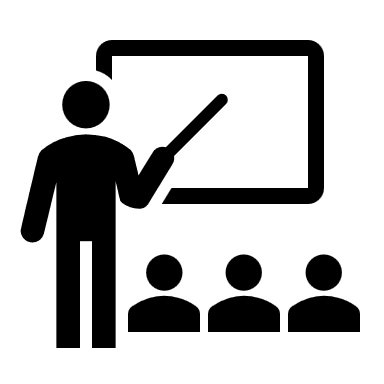 Ministry of Agriculture
Nutrition &
Food Safety
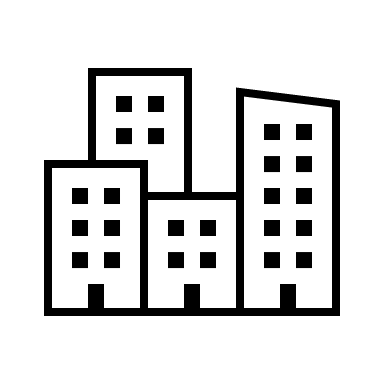 Ministry of Education
School Nutrition
Physical Activity
Ministry of Youth & Sports
Urban Development
HOW THE WORLD BANK GROUP CAN HELP
IFC
Private Sector Engagement
Help develop and test scalable models and solutions, incl. through knowledge exchanges, hands-on TA, and lending operations
Convener & Partnerships
DPs & CSOs
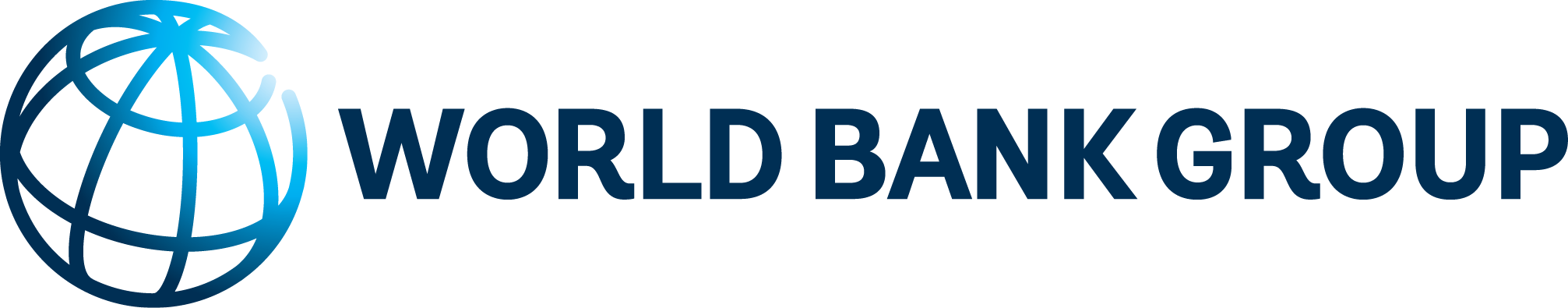 Provide resources to support reform design and implementation
World Bank
Global Tax Program
Multisectoral engagement for impact
Drive innovation for efficiency and scale
Spearheading Transformation in Integrated NCD Care ManagementSt Lucia’s experience inspires policy dialogue at regional level
Annual Meetings: NCDs Crisis is a Regional Problem
Caribbean Regional NCDs Project Brief: Executive Summary
Key Messages
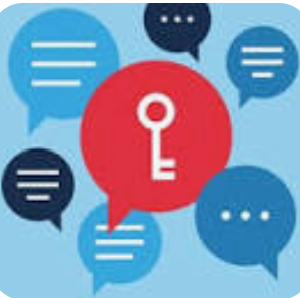 Wellness starts before birth.
Invest early and follow through.
Invest in robust public PHC | Non-negotiable
All hands on deck: Collaboration of all actors.
Public
Private
Partners
CSOs
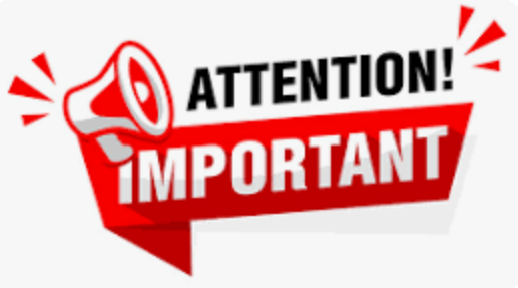 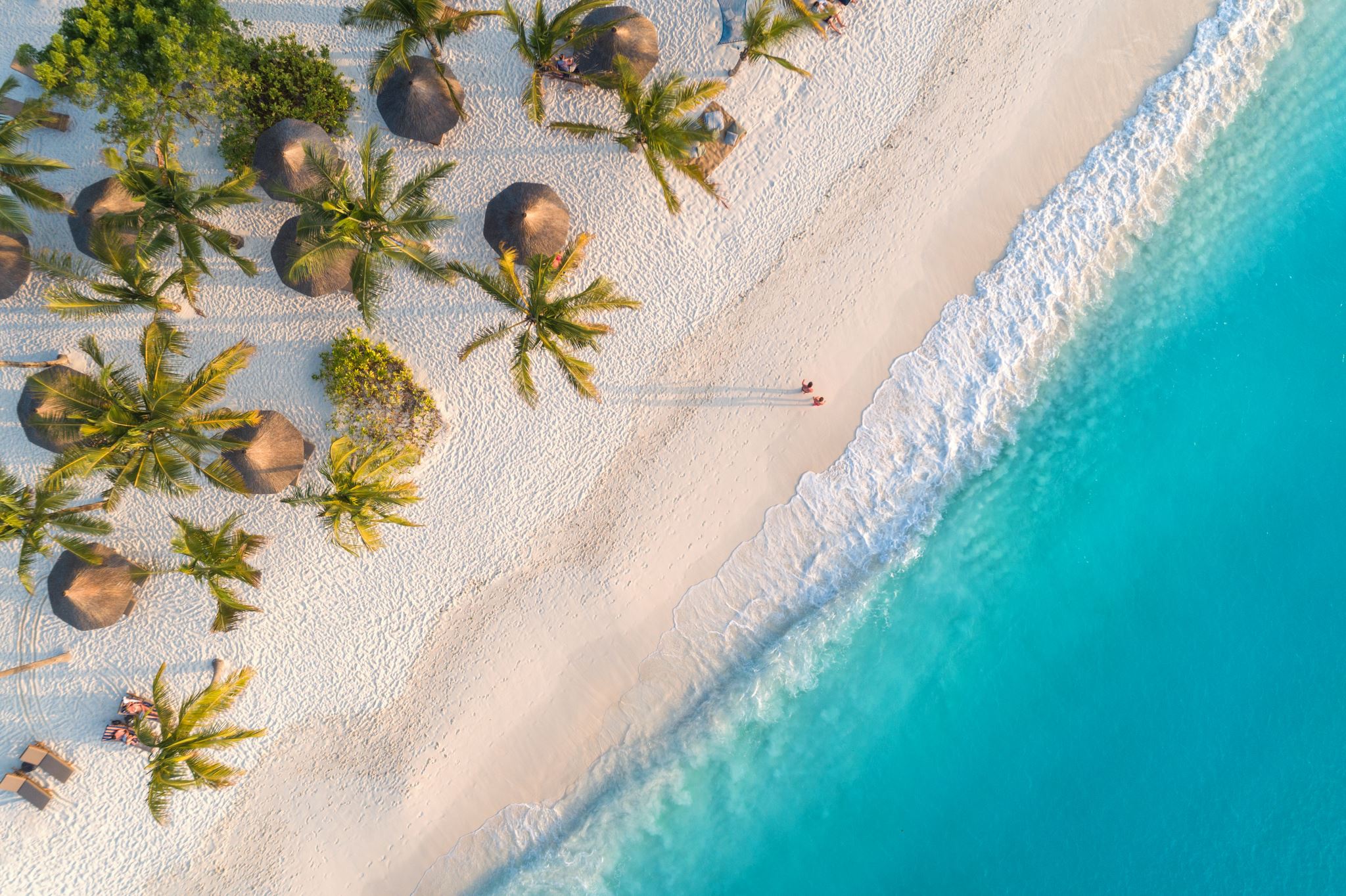 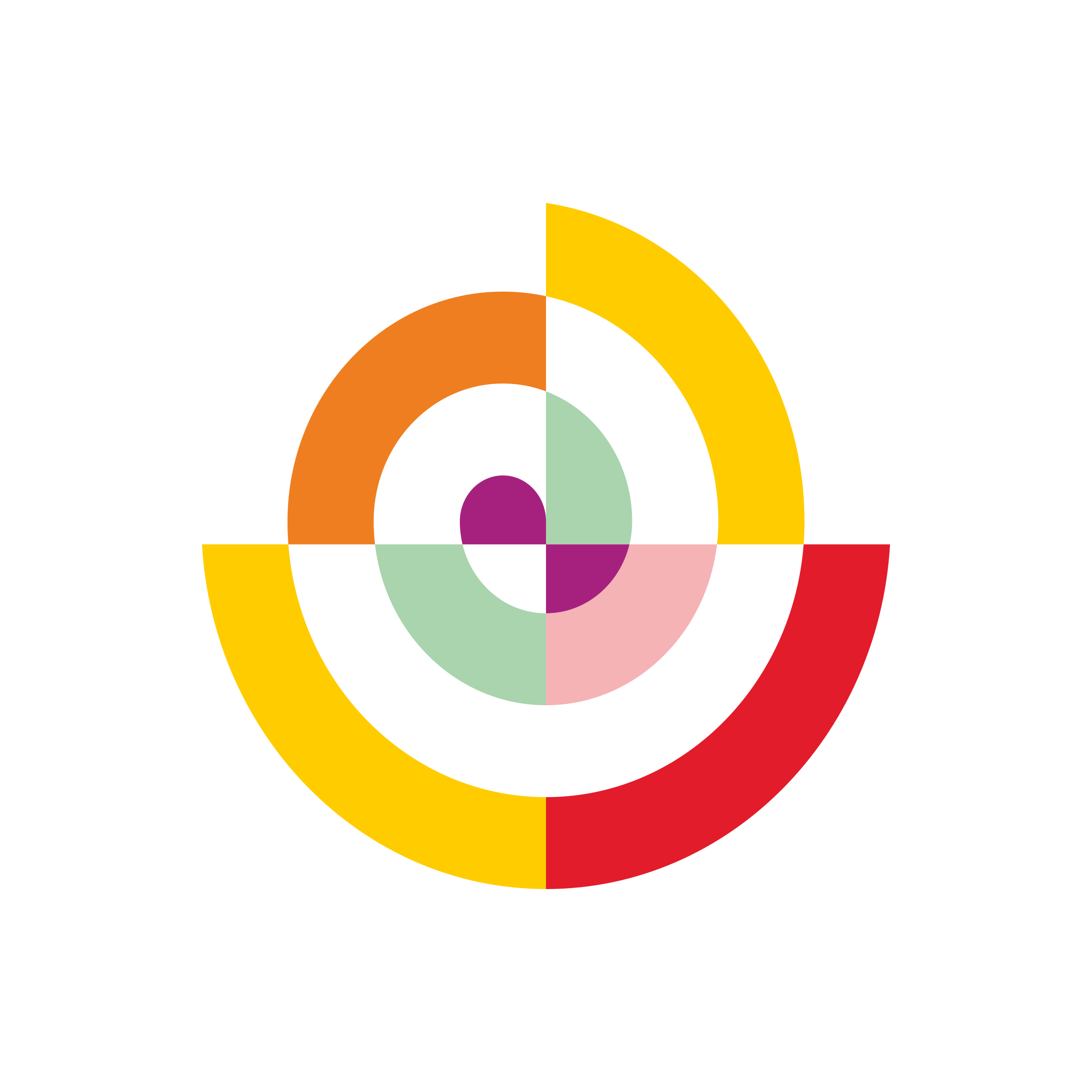 Thank you
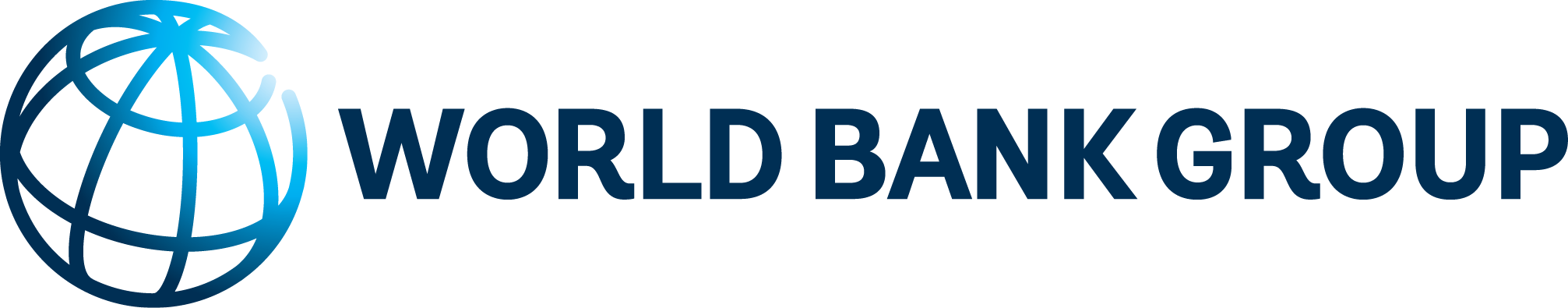 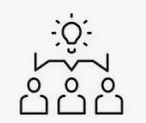 Ask WB Caribbean Panel
Contact: Edit Velenyi evelenyi@worldbank.org
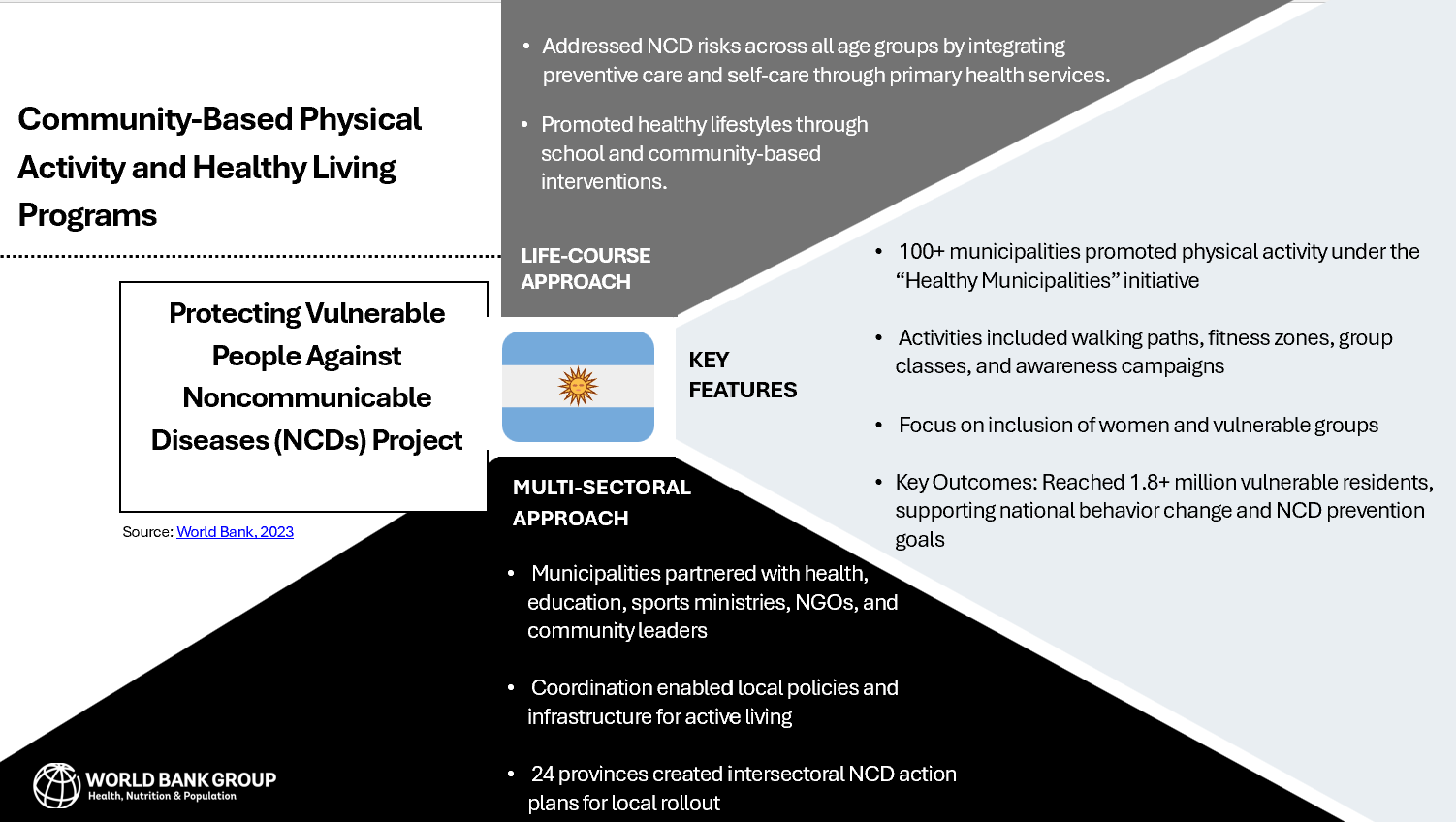